Zero-Hours Contracts and Unfair Dismissal Update 16 March 2022
Welcome to Nelsons’
Laura Kearsley
Partner and Solicitor

Ella Sheppard
Associate and Solicitor
Who are Nelsons?
East Midlands law firm
Offices in Derby, Leicester and Nottingham
Leading law practice in the region
Specialist teams with in-depth knowledge and experience
Providing a quality service to your business
Agenda
Zero-Hours Contracts 
What are zero-hours contracts?
Issues in relation to the use of zero-hours contracts
What is good practice?
Unfair Dismissal
Reasons for dismissal
What is unfair dismissal?
Who can claim and time limits 
Remedies
Zero-Hours Contracts
Definition
Section 27A Employment Rights Act 1996 defines a zero-hours contract as a contract of employment or other worker’s contract under which: 
The undertaking to do or perform work or services is an undertaking to do so conditionally on the employer making work or services available to the worker and; 
There is no certainty that any such work or services will be made available to the worker.
When might a zero-hours contract be used?
New business 
Seasonal work
Unexpected sickness
Zero-hours contracts – potential issues
The legal status of those working under zero hours arrangements
Continuity of employment
Annual leave and pay
Legal status
A person will benefit from the employment rights associated with their employment status and individuals on a zero-hours contract will either have the employment status of a “worker” or an “employee”.
Continuity of employment
There can be issues surrounding whether over time an individual can accrue sufficient continuity of service to be entitled to the various employment protections which require continuity.
Annual leave and pay
Any individual on a zero-hours contract will be entitled to at least the national minimum wage, paid annual leave, rest breaks and protection from discrimination.
Alternatives
Offering overtime to permanent staff
Recruiting a part-time employee or someone on a fixed term contract
Offering annualised hours contracts 
Using agency staff
Good practice
Contracts should be clear and transparent
Consider how work will be offered and cancelled 
Jobs should be clearly advertised
Respect the needs of individuals
Exclusivity clauses
An employer cannot stop an individual from looking for work or accepting work from another employer. 
They must allow the individual to take work elsewhere in order to earn an income if they do not offer sufficient hours.
Unfair Dismissal
The right
Section 94 Employment Rights Act 1996
Employees with two years’ continuous service
Fair reason + fair procedure + reasonable in all the circumstances
Potentially fair reasons
1. Capability 
2. Conduct
3. Redundancy
4. Breach of statute
5. Some other substantial reason (SOSR)
Capability
Incapability by reference to skill, aptitude, health or any other physical or mental quality
Did the employer genuinely believe, on reasonable grounds, that the employee was incompetent to do their job?
Capability
The employer will be expected to demonstrate the following:
That there was adequate evidence of incompetence at the time of the decision to dismiss
That the employer adopted a fair procedure prior to its decision
That the employer considered whether there was suitable alternative work for the employee to do
Conduct
Generally, dismissal for misconduct is only reasonable if the employee committed earlier acts of misconduct and was warned that further incidents may lead to dismissal.
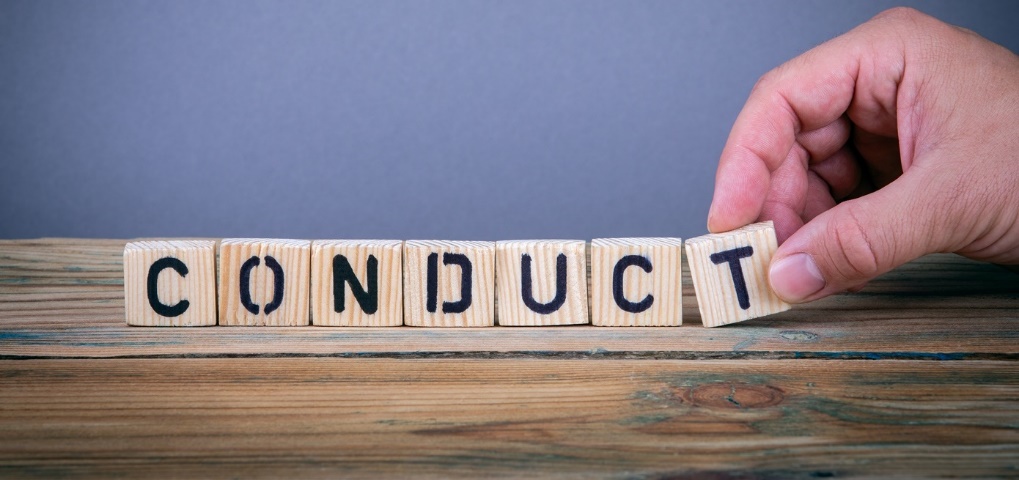 Conduct
Burchell test:
1. The employer had genuine belief in the employee’s guilt
2. That belief was formed on reasonable grounds
3. The employer carried out a reasonable investigation
ACAS Code of Practice on Disciplinary and Grievance Procedures
Dealing with issues fairly
Written procedures
Informal resolution
Training
Why have a disciplinary procedure?
An employer is required to state in an employee’s terms and conditions any rules relating to disciplinary and grievances.
Sets standards including giving specific examples of what you consider to be gross misconduct
Encourages improvement
Protects the business
Redundancy
Business closure
Workplace closure
Reduction in requirement for employees to carry out work of a particular kind
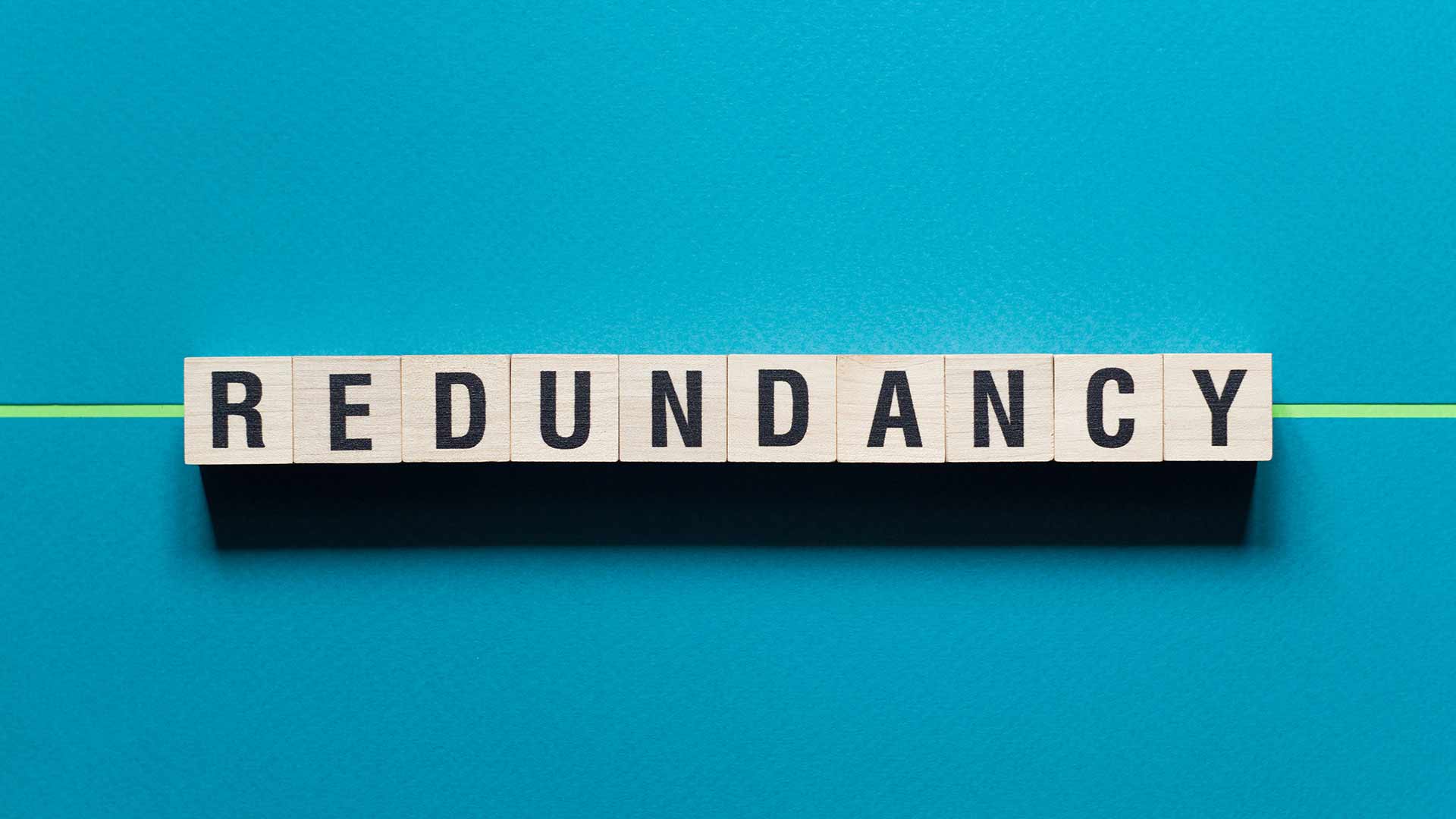 Redundancy
Is there a genuine redundancy situation?
Warning and consultation
Fair basis for selection
Consideration of alternative employment
Right of appeal

NOTE: CONSIDER WHETHER COLLECTIVE CONSULTATION OBLIGATIONS ARE TRIGGERED
Breach of statute
Examples of a breach of statute:
An employee being disqualified from driving 
An employee being unable to continue working legally 
An employee failing to achieve a necessary statutory qualification
Some Other Substantial Reason (SOSR)
The reason must be substantial enough to justify the dismissal of an employee. 
Examples of other substantial reasons: 
Business reorganisation
Dismissal on the expiry of a fixed term contract
Persistent absences
Where an employee was sentenced to a term of imprisonment 
Where personality clashes led to a breakdown in workplace relationships
Automatically unfair dismissals
Reasons are many and varied
No qualifying service requirement
No need for further consideration of issue of fairness
Compensation uncapped
Time limits
Claims must be brought within three months less one day of the effective date of termination of employment
Early conciliation requirement
A response must be filed by the employer within 28 days
Remedies
An order for reinstatement 
An order for re-engagement 
An order for compensation
An award of additional compensation
Compensation
Basic award
This is intended to reflect the fact that the employee has been unfairly dismissed
Compensatory award 
This is intended to compensate the employer for financial losses suffered as a result of the unfair dismissal
Duty to mitigate
Consider the figures
£89,493 or a year’s gross pay
Parties bear their own costs 
No employment tribunal fees
Employment Tribunal
There are pros and cons to a proceeding in the employment tribunal.
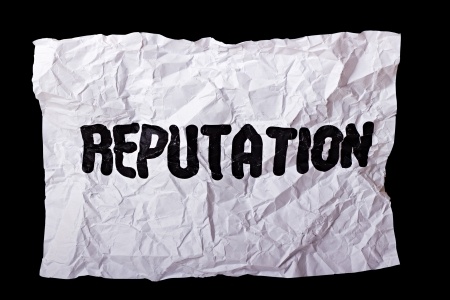 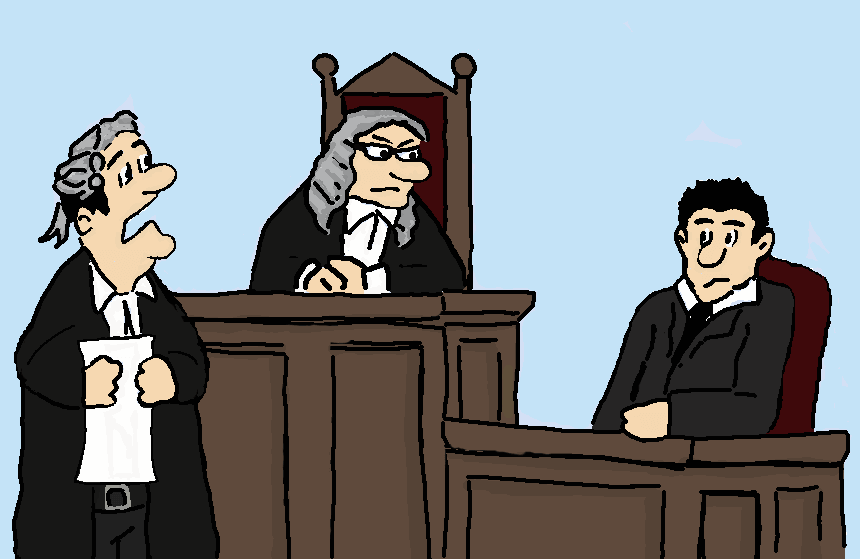 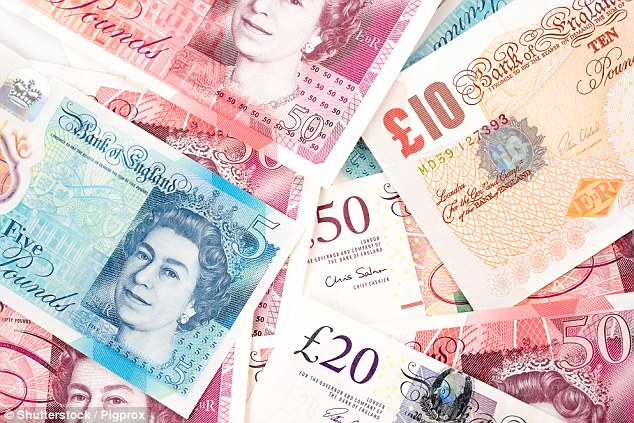 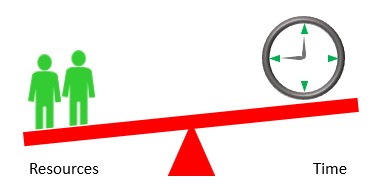 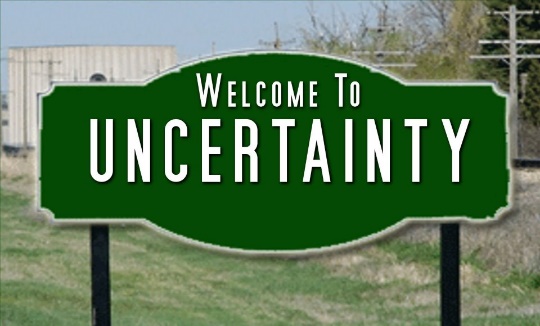 Key things to remember
Ensure that your own procedures are followed and that you follow the ACAS Code 
Take all circumstances into account and do not reach early conclusions
Treat staff consistently
Thanks for listening! Any questions?
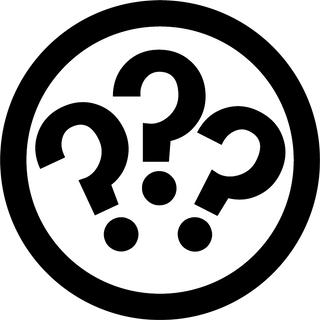